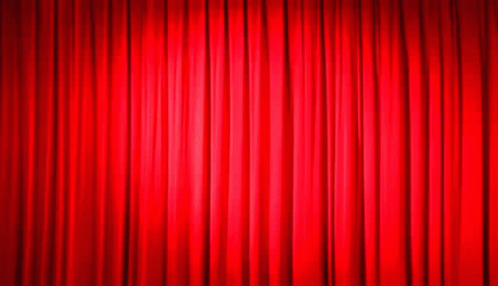 A N
At the movies
Movie Quiz
A N
I won Oscars for “Philadelphia” in ’93 and “Forrest Gump” in ’94.        Who am I?
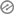 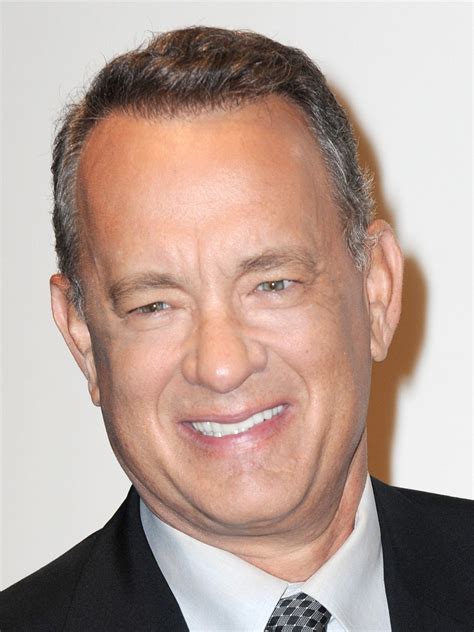 Tom Hanks
Movie Quiz
A N
My first name is Katharine and I have received a record 12 Oscar nominations? Who am I?
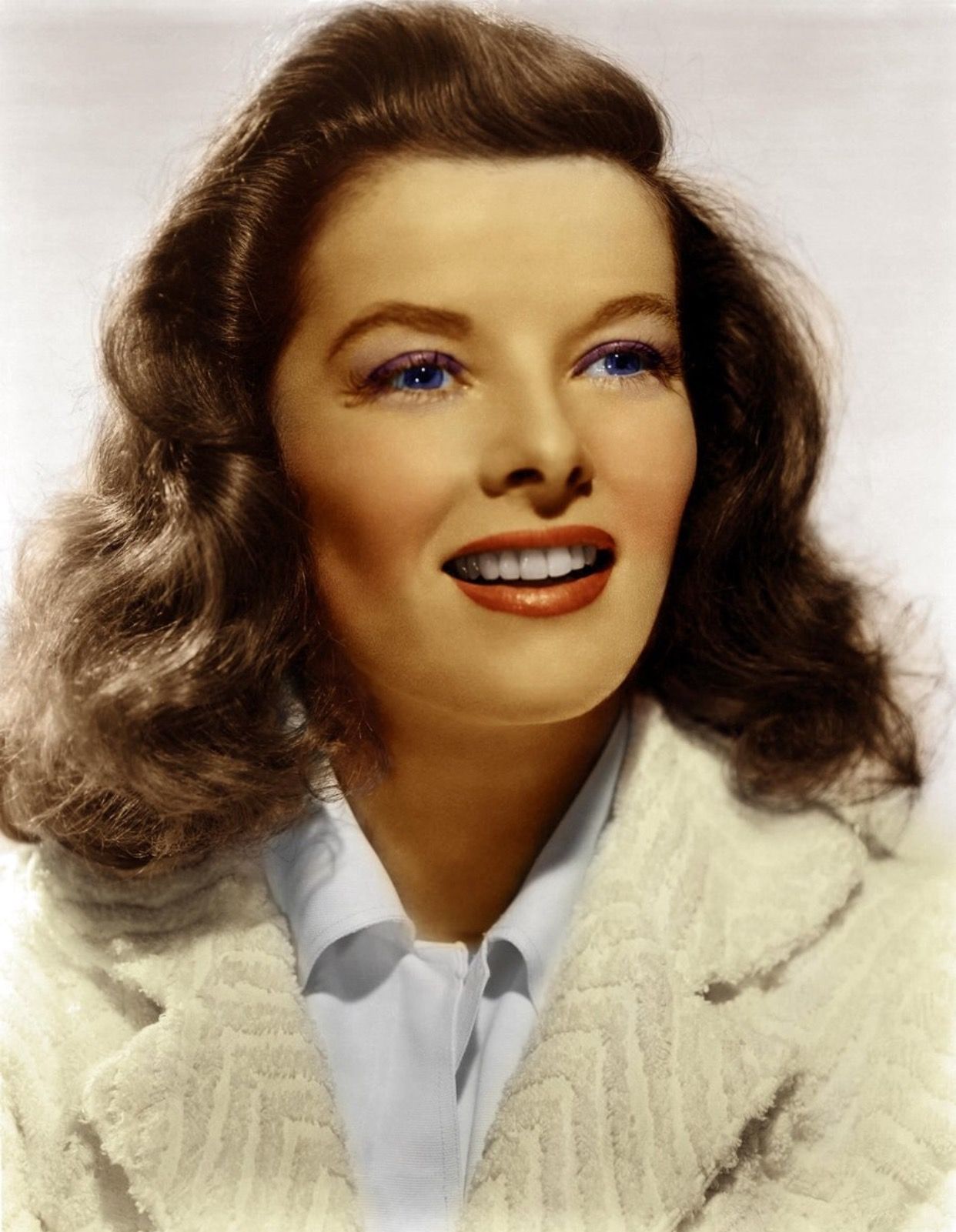 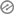 Katherine Hepburn
Movie Quiz
A N
Who was the female Kramer in “Kramer vs Kramer”?
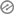 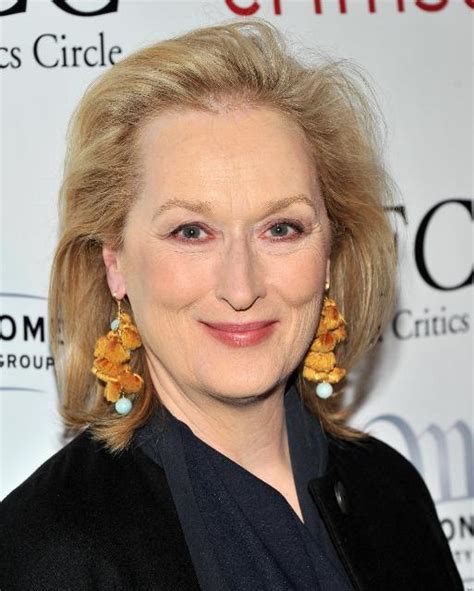 Meryl Streep
Movie Quiz
A N
What Night was there Fever in the movie with John Travolta?
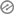 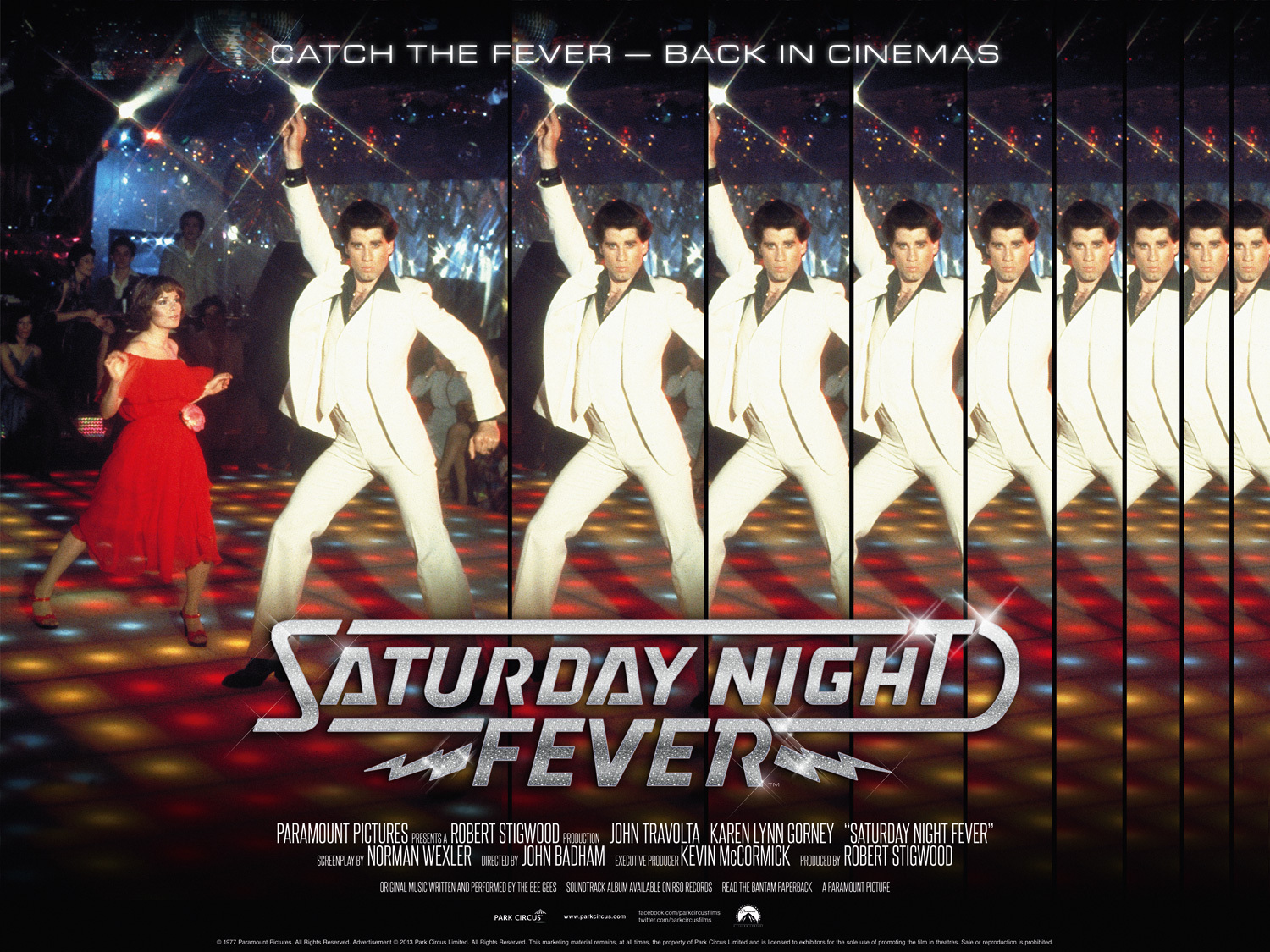 Saturday Night Fever
A N
Did you know?
In the movie Schindlers List, to gather costumes for 20,000 extras, the costume designer took out advertisements seeking clothes. As economic conditions were poor in Poland, many people were eager to sell clothing they still owned from the 1930s and '40s.
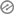 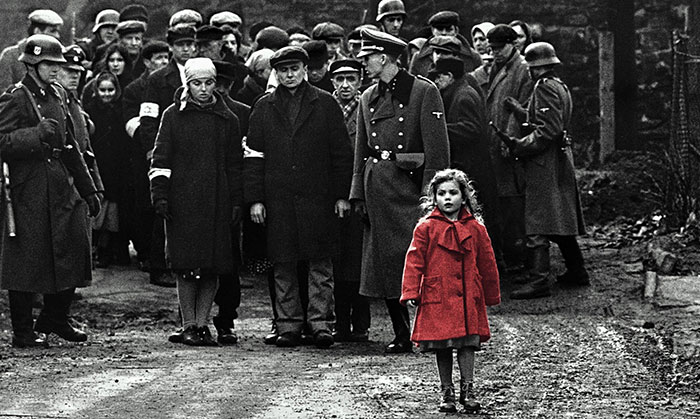 Movie Quiz
A N
Which boxer did Sylvester Stalone play in a movie?
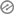 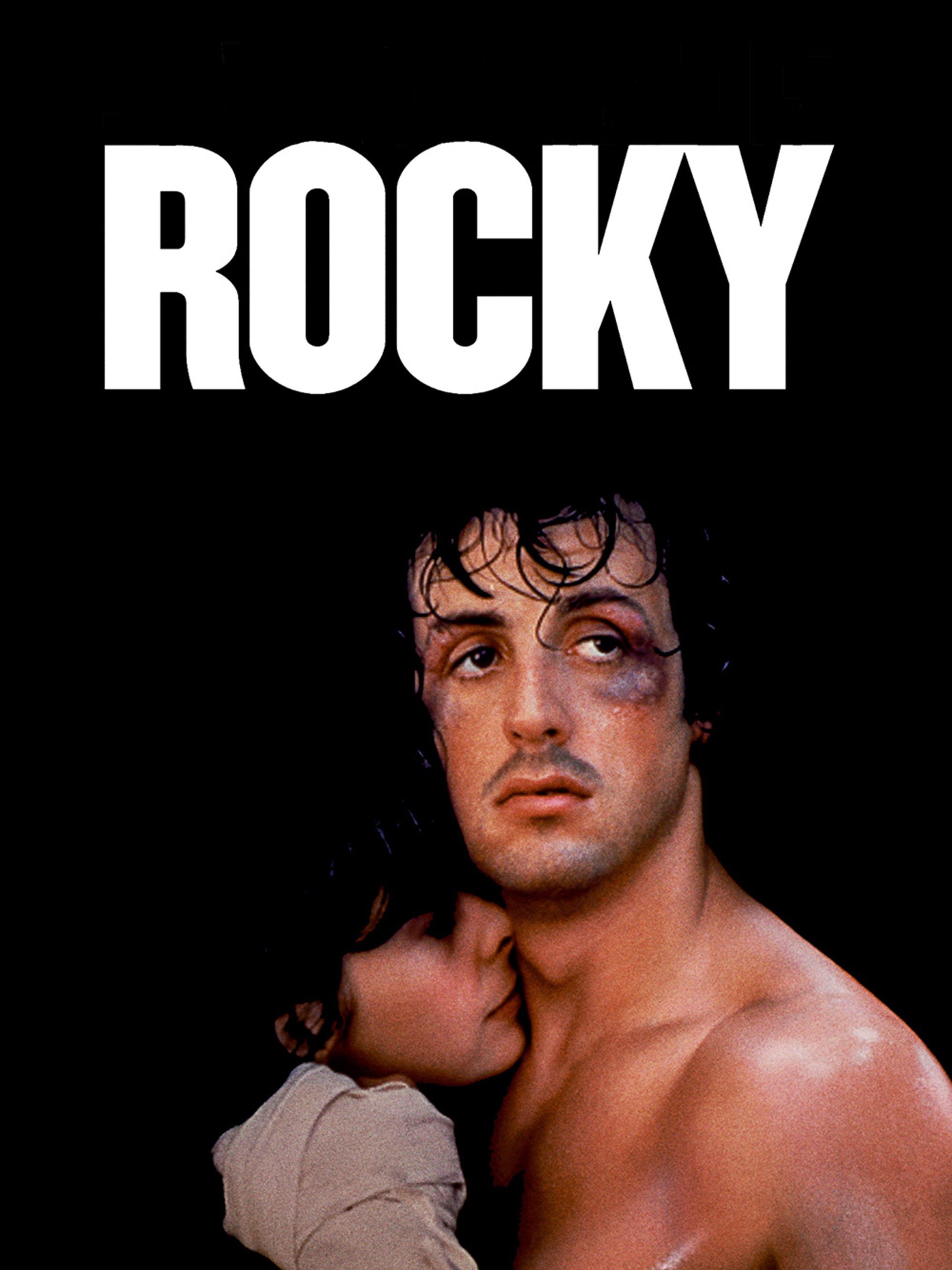 Rocky
Movie Quiz
A N
Which 1970s film about a giant ape was a remake of a 1933 movie?
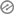 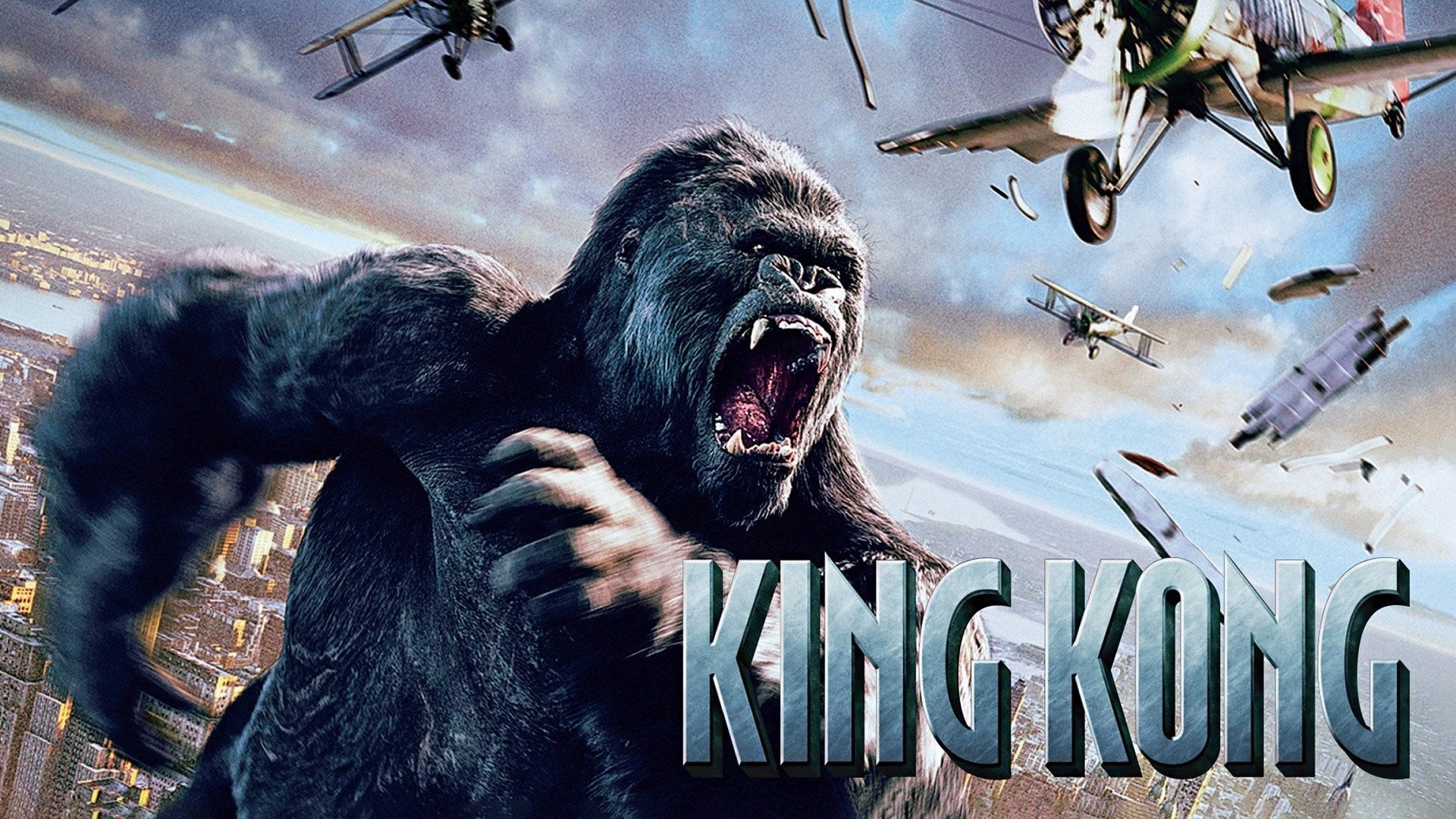 King Kong
Movie Quiz
A N
Where was Eddie Murphy a Cop in the film series?
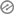 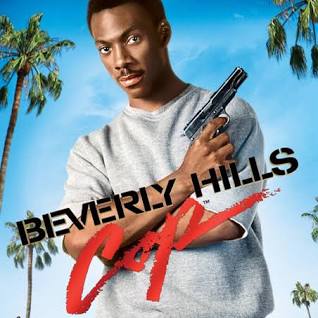 Beverly Hills
Movie Quiz
A N
Elvis Presley stars as Chad Gates in the musical ‘Blue Hawaii’, what type of company does Chad’s father want him to work at?
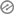 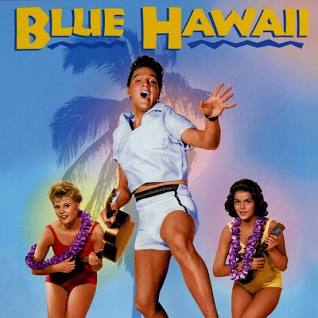 A fruit company
Movie Quiz
A N
Alfred Hitchcock’s 1960 classic ‘Psycho’ was the first American film to show what?

A flushing toilet
A skeleton
Nude breasts
A running shower
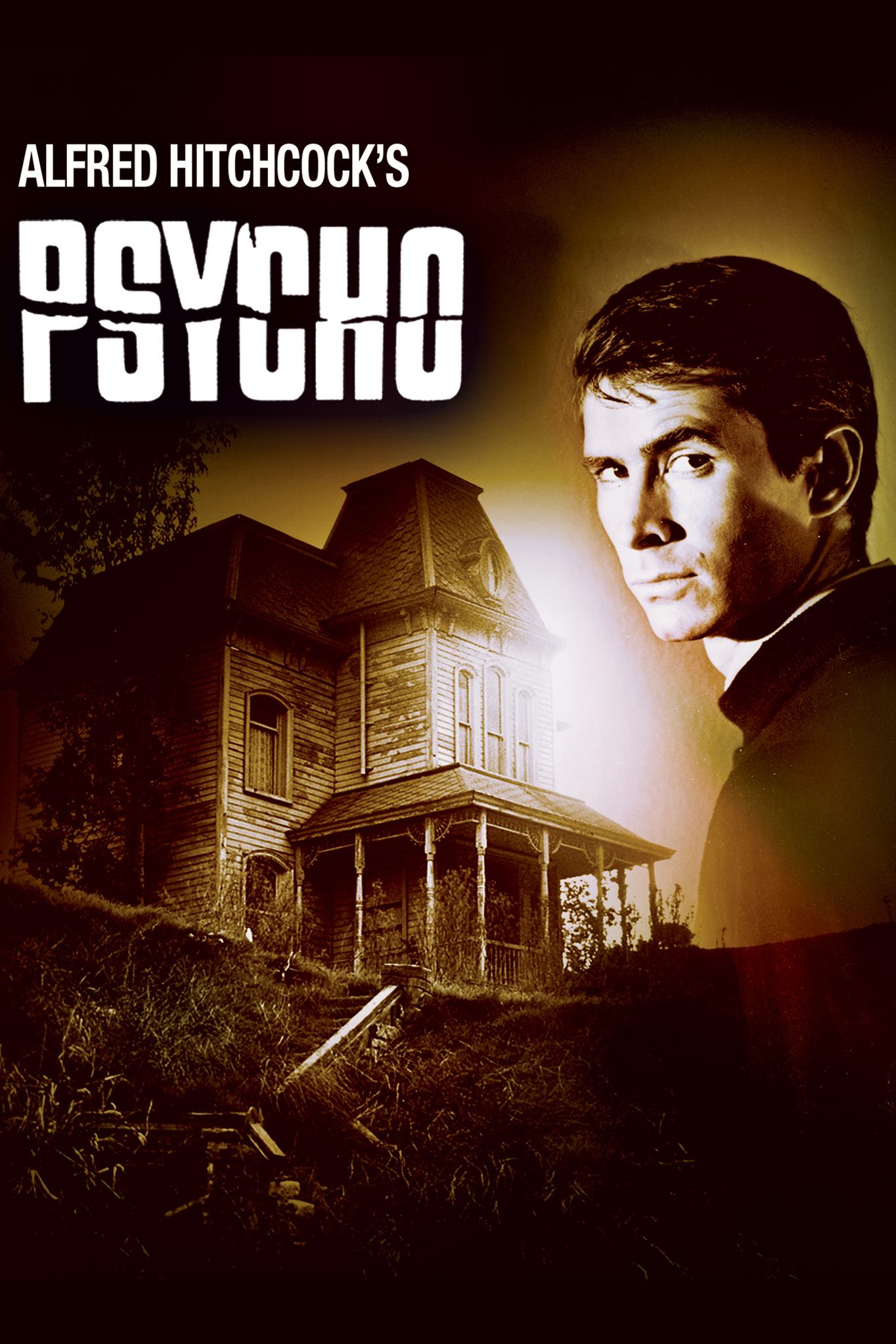 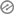 Flushing toilet
Movie Quiz
A N
1968 brought us the horror tale of ‘Night of the Living Dead’, but what caused the deceased to rise from their graves?

Radiation From A Fallen Satellite
A Witch's Song
A Full Moon
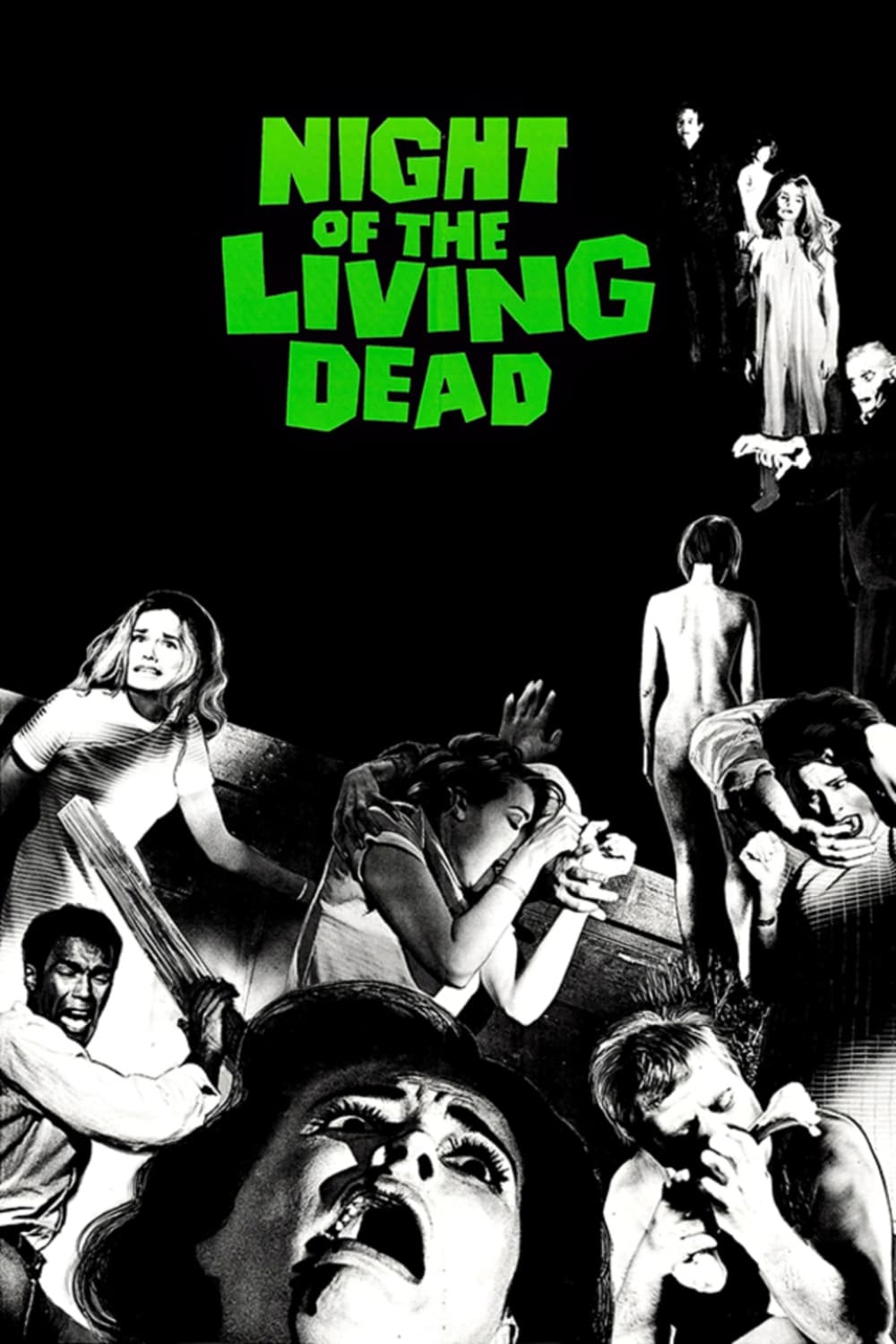 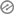 Radiation From A Fallen Satellite
A N
Did you know?
In the movie Star Trek, the sound of the automatic doors opening on the U.S.S. Enterprise, is a Russian train's toilet flushing.
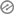 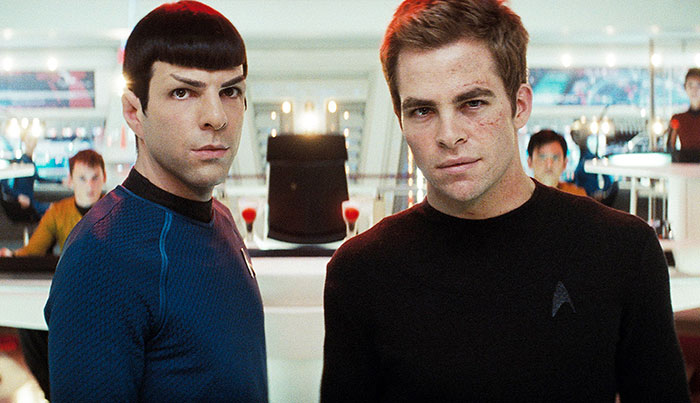 Movie Quiz
A N
How is Lawrence killed in the opening scenes of 'Lawrence of Arabia’?

Shot
Motor cycle accident
Thrown from a horse
Helicopter crash
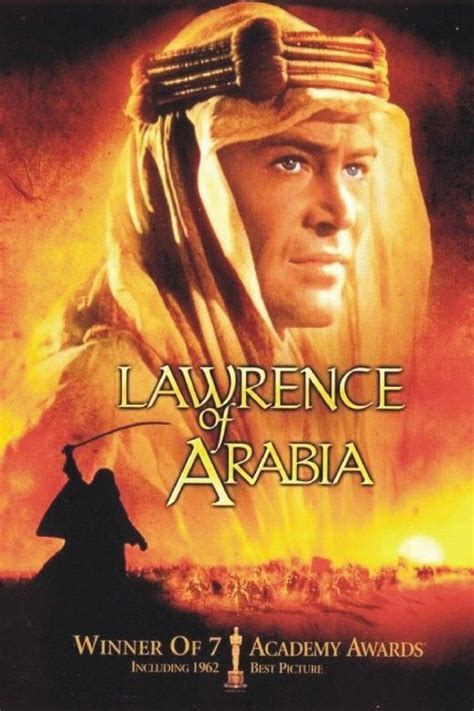 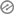 Motor Cycle accident
Movie Quiz
A N
How does Dolly, played by Barbra Streisand, make her money in the 1969 musical 'Hello, Dolly!’?

Hair dresser
Florist
Model
Matchmaker
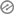 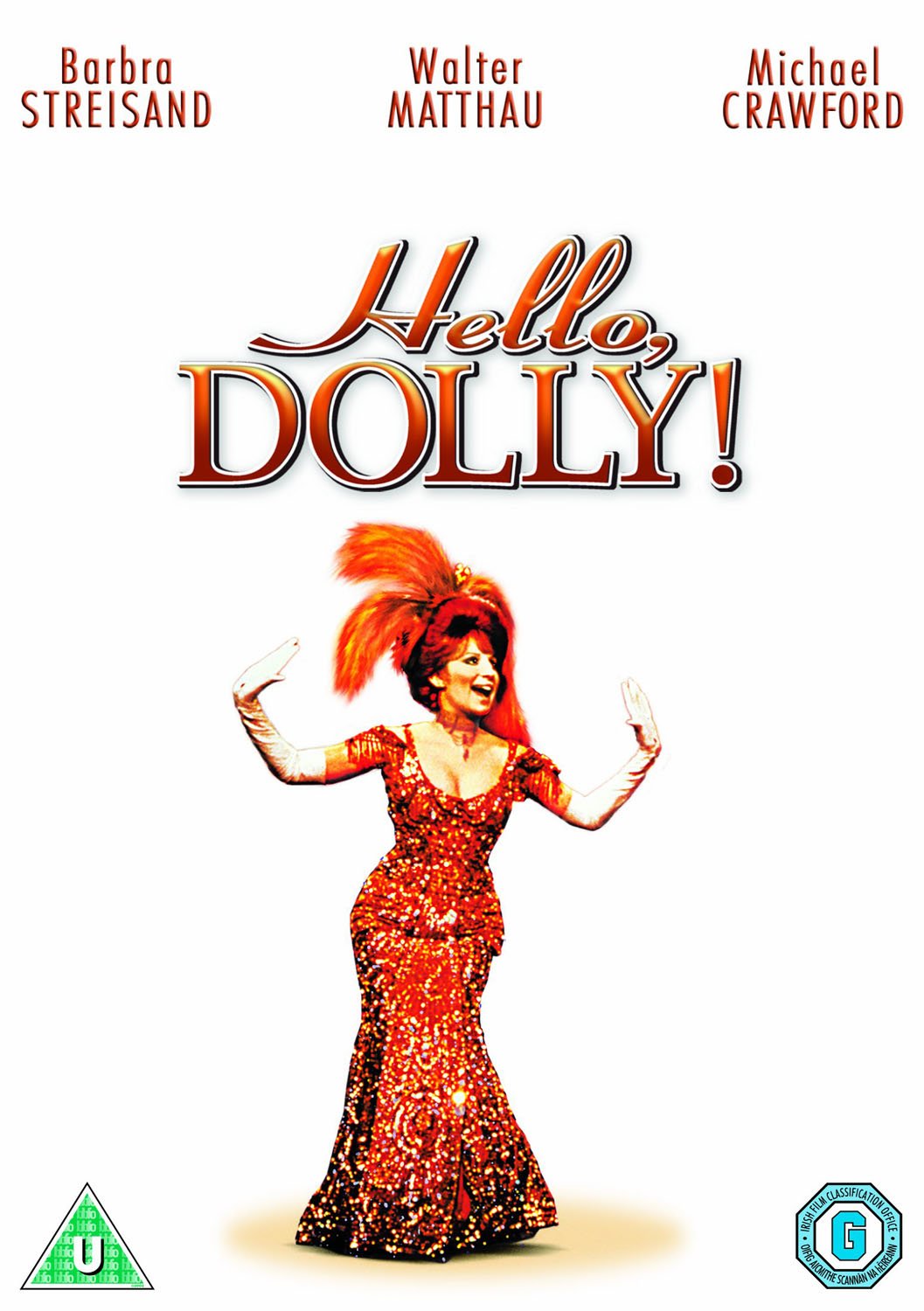 Matchmaker
Movie Quiz
A N
In the movie 'Lost Horizon' (1973), what are the main characters escaping from?

India
Sri Lanka
China
Iran
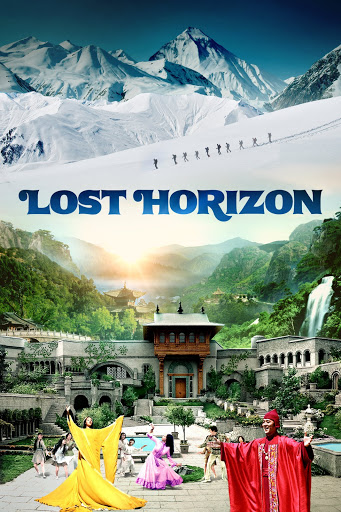 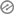 China
Movie Quiz
A N
Cleopatra Schwartz is a character in which movie?

a) Zardoz' (1974)
b) The Message' (1976)
c) The Kentucky Fried Movie' (1977)
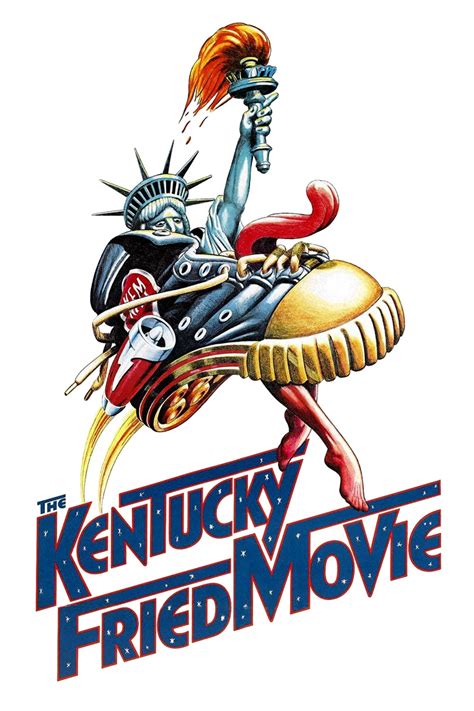 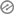 c) Kentucky Fried Movie
Movie Quiz
A N
In which 1989 movie does English teacher John Keating, played by Robin Williams, urge his students to “seize the day?”
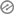 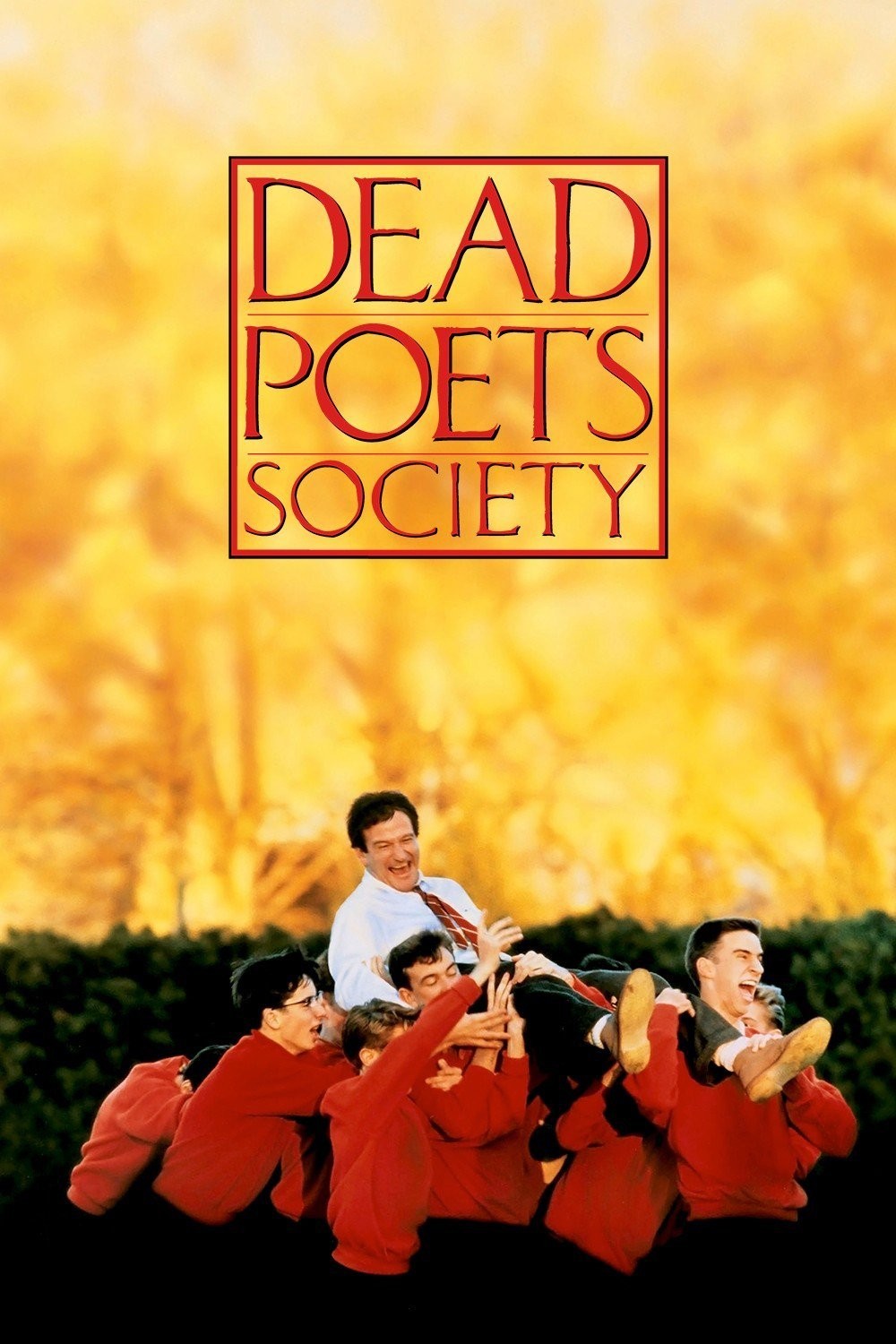 Dead Poets Society
Movie Quiz
A N
In the 1980s film "Knight Rider," what was the name of David Hasselhoff's talking car?
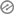 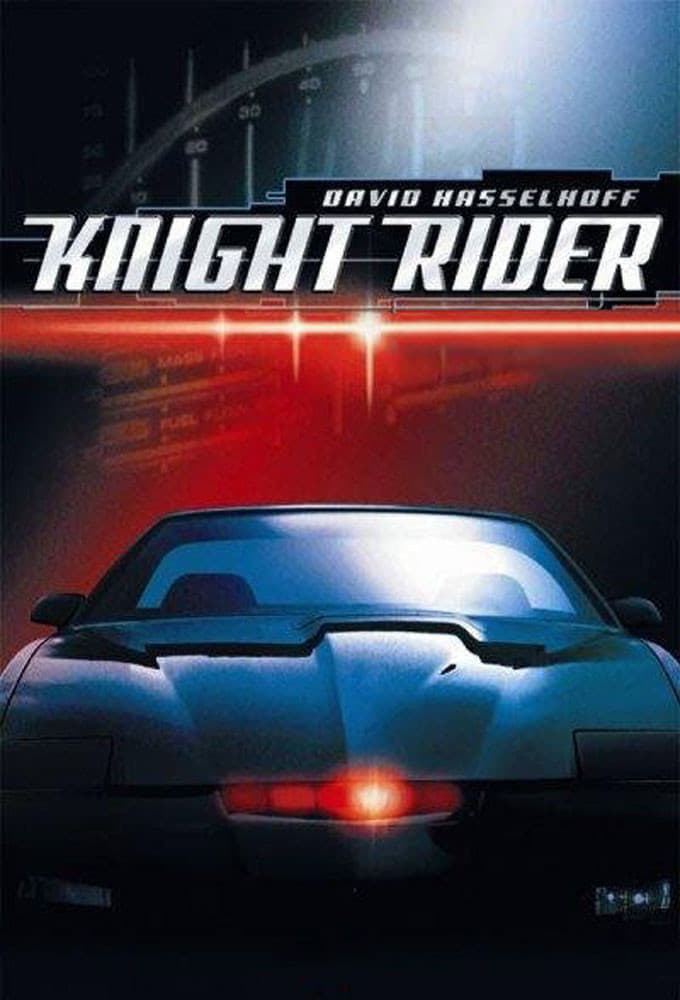 Kitt
A N
Did you know?
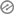 Popcorn was integral to early 16th century Aztec Indian ceremonies.
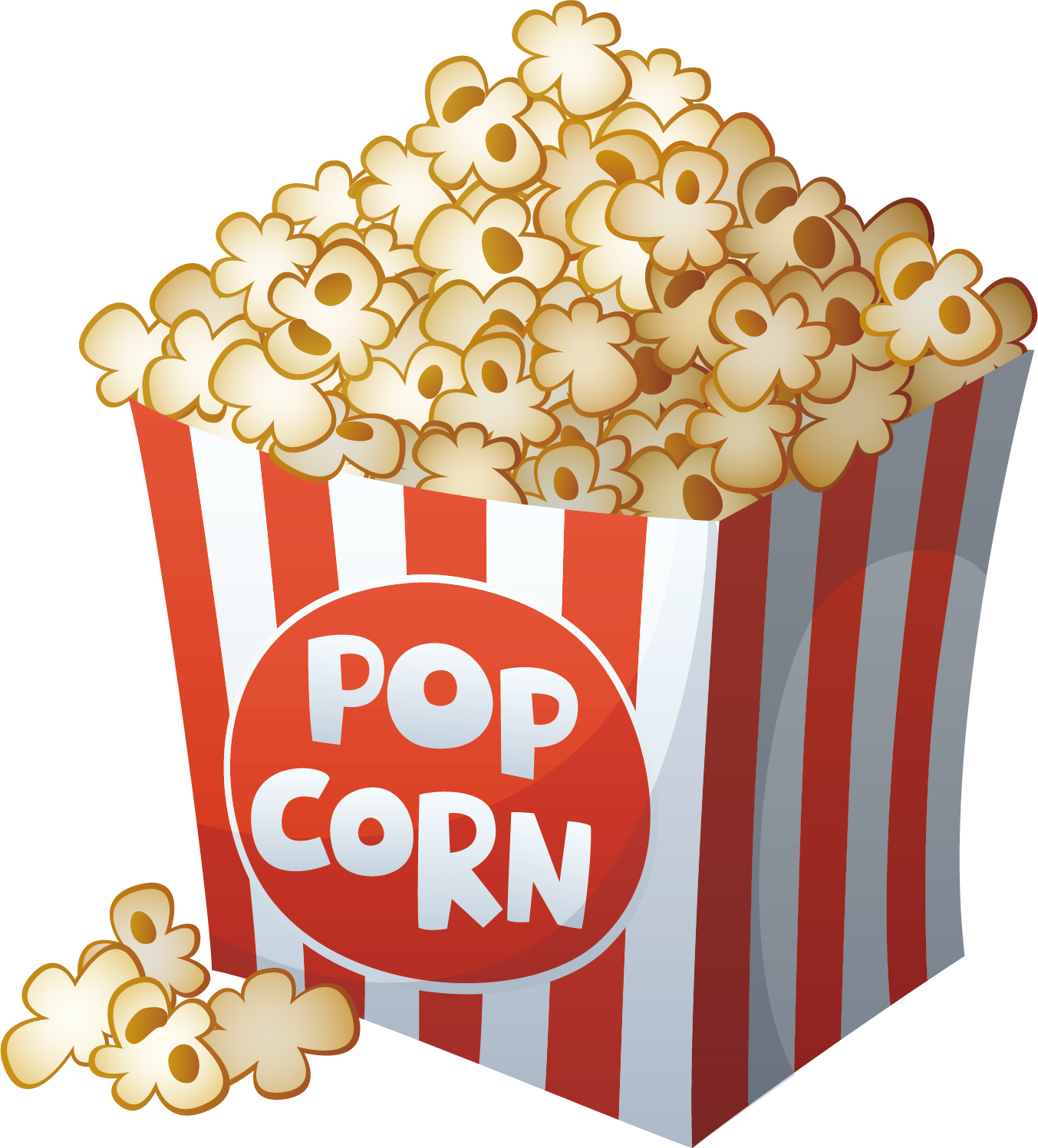 A N
Did you know?
In the movie Slumdog Millionaire, Director Danny Boyle placed the money to be paid to the 3 lead child actors in a trust that is to be released to them upon their completion of grade school at 16 years of age. The production company has set up for an auto-rikshaw driver to take the kids to school everyday until they are 16 years old.
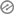 Movie Quiz
A N
Real-life couple Gene Wilder and Gilda Radner met (and perhaps did a little canoodling) on the set of which 1982 comedic mystery movie directed by Sidney Poitier?
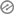 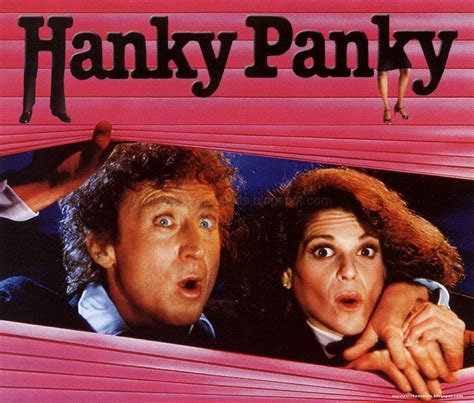 Hanky Panky
Movie Quiz
A N
Henry Jones Senior, a character in a 1989 action-adventure film who accompanies his son on a quest to find the Holy Grail, was played by which "Untouchable" Oscar-winning actor?
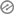 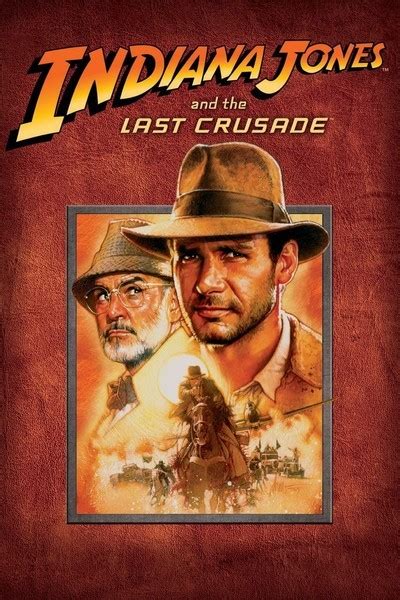 Sean Connery (in Indiana Jones and the Last Crusade)
Movie Quiz
A N
Who portrays William Wallace in  Braveheart?
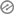 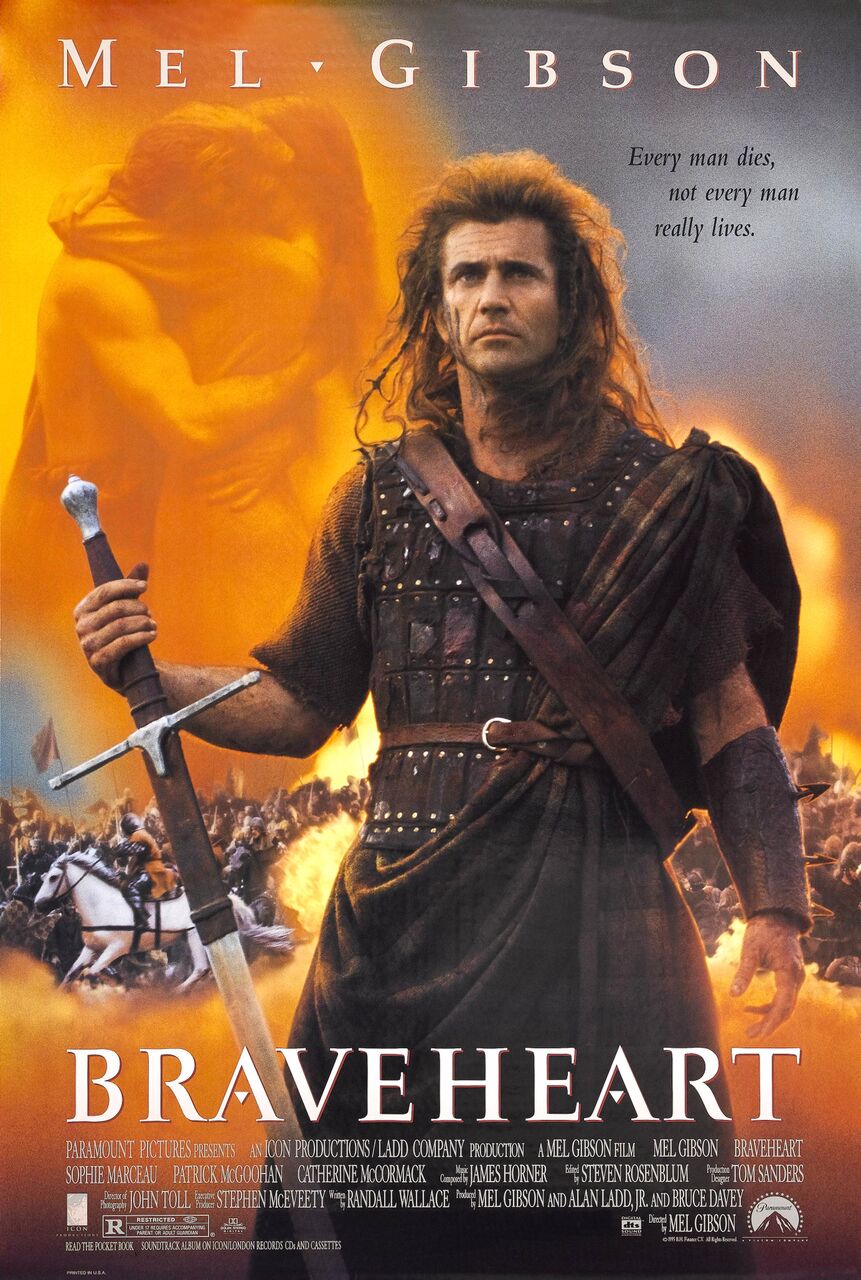 Mel Gibson
Movie Quiz
A N
Who directed Jurassic Park?
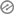 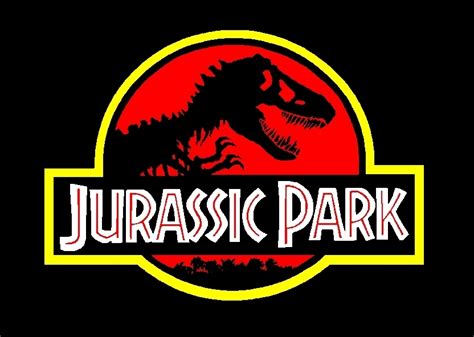 Steven Spielberg
Movie Quiz
A N
What is William’s job in Notting Hill?
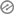 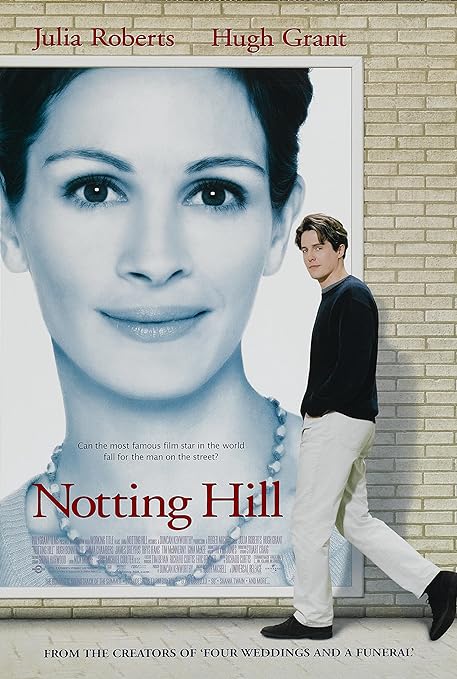 Book seller
Movie Quiz
A N
Harry Potter and the Philosopher’s Stone is a 90s movie.
 
a) True
b) False
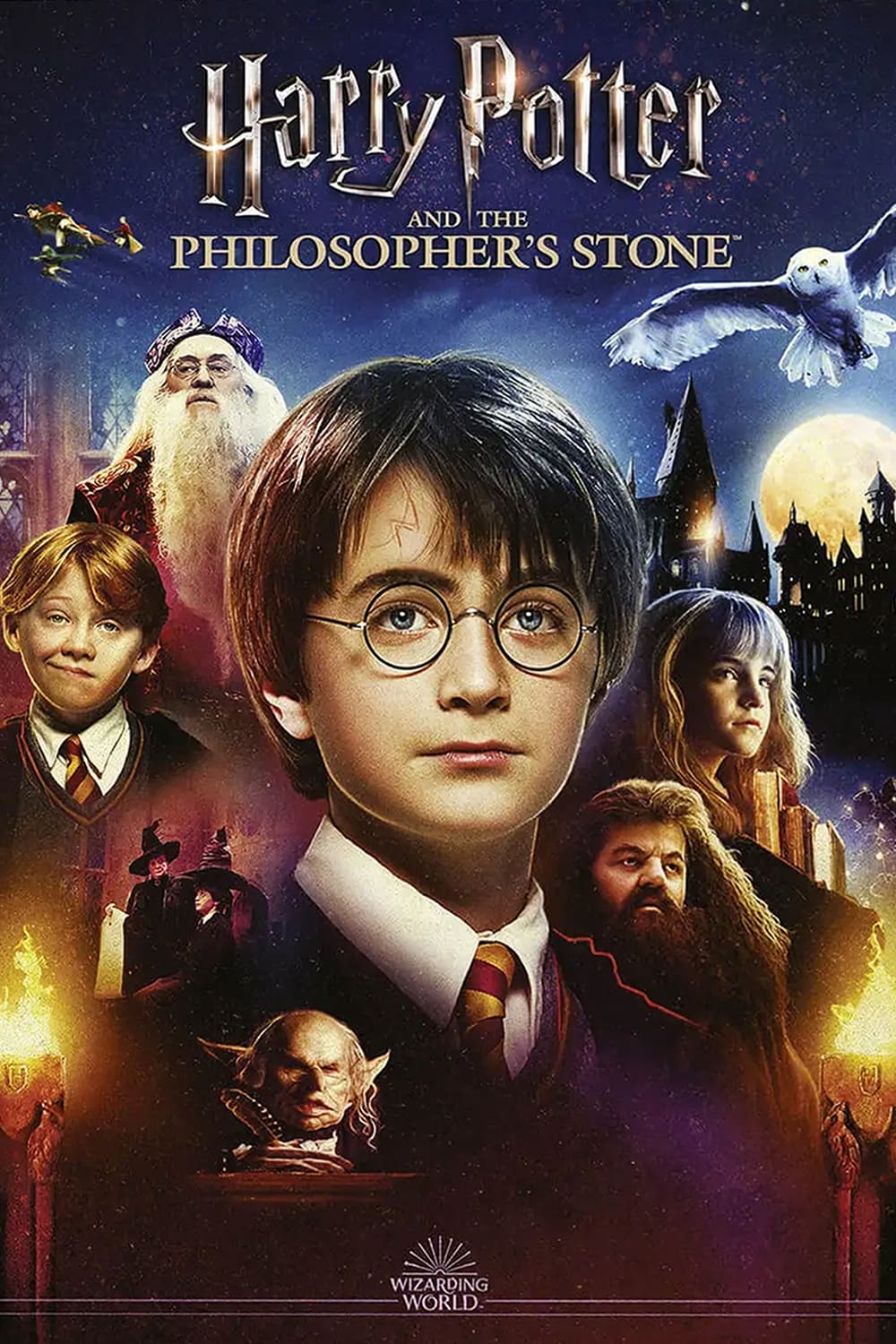 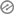 False   2001
A N
Did you know?
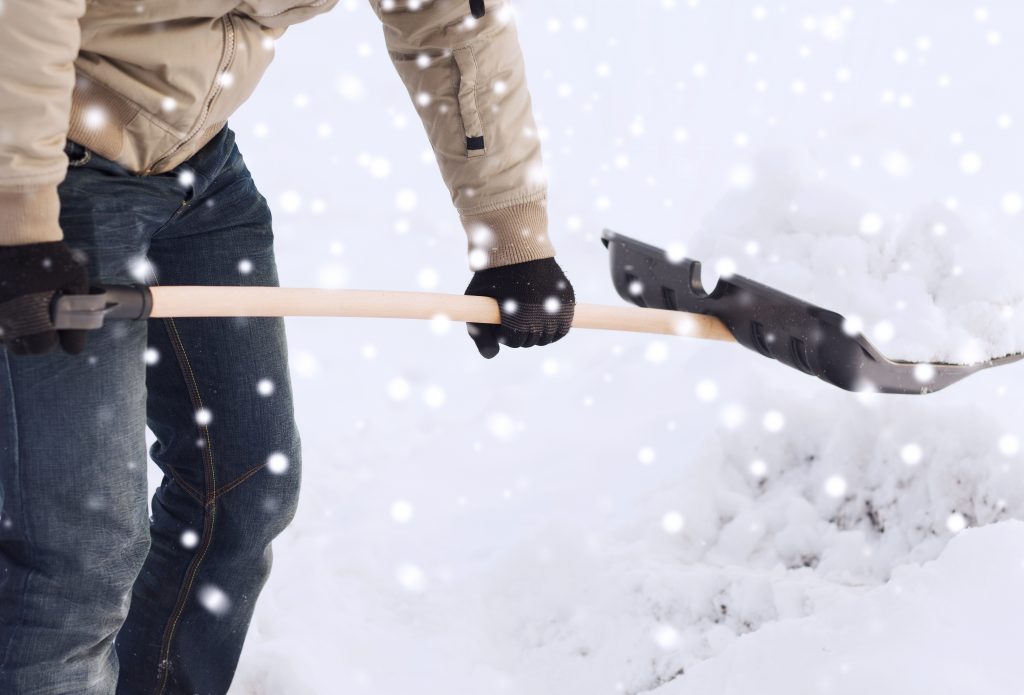 In that poppy-field scene in Wizard of Oz, the snow coming down is calming to Dorothy. But they should probably have been far less relaxed as these were actually asbestos-based fake snowflakes —
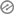 a popular Christmas decoration throughout the United States and Europe at the time.
Movie Quiz
A N
In which city is the nightclub in The Birdcage?
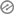 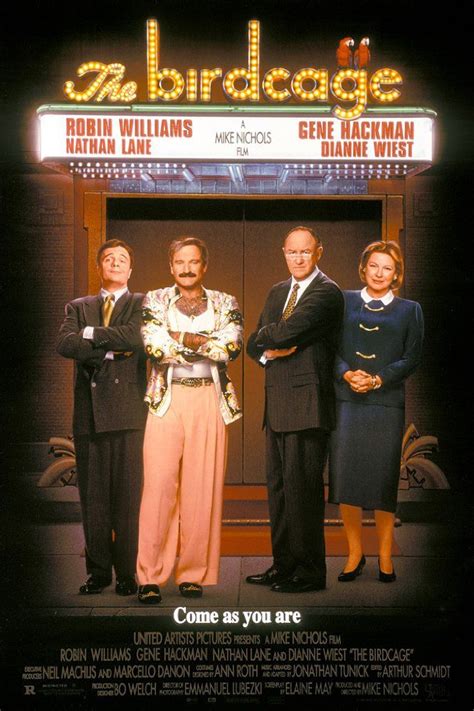 Miami
Movie Quiz
A N
In which French region is Saving Private Ryan set?
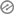 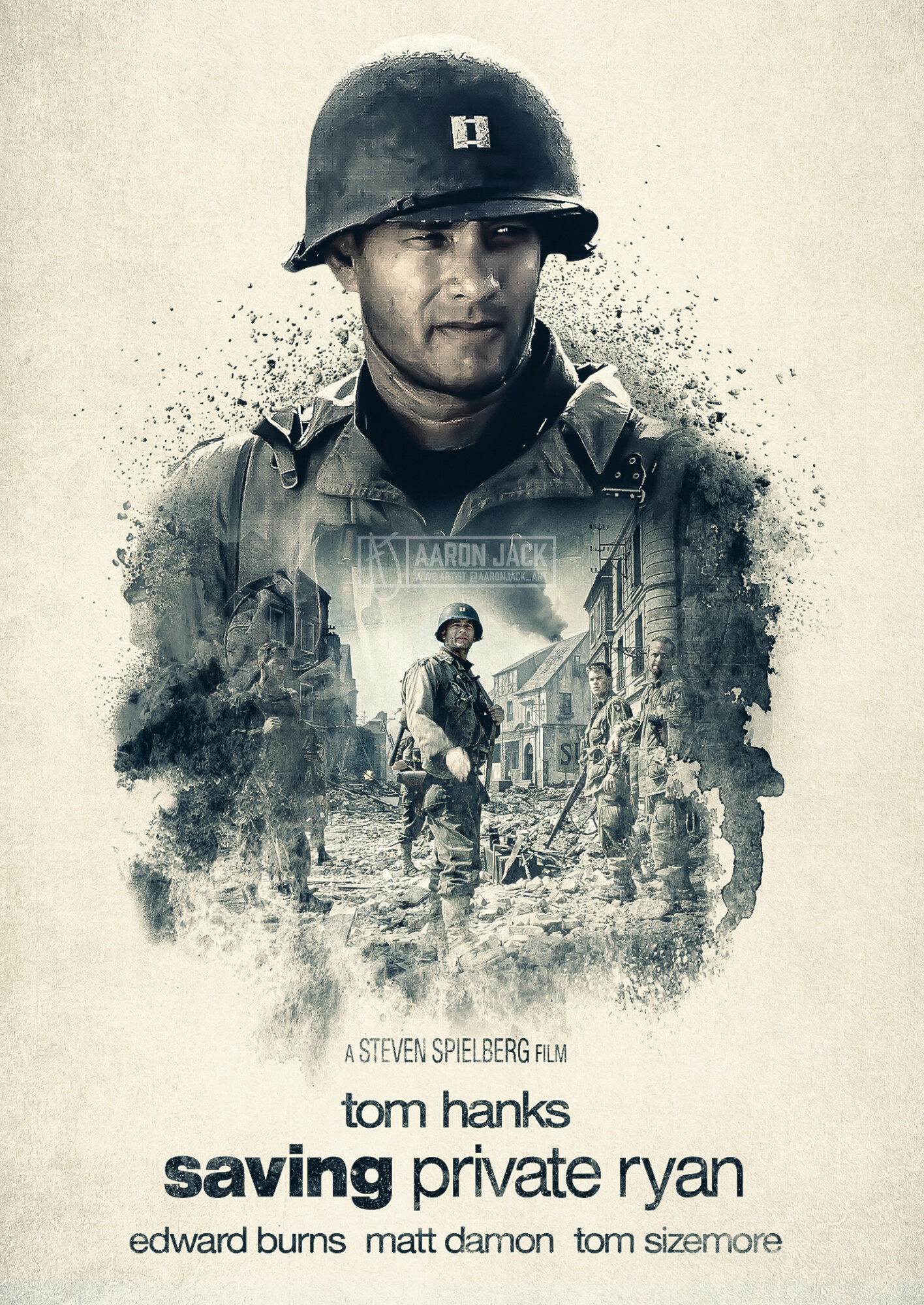 Normandy
Movie Quiz
A N
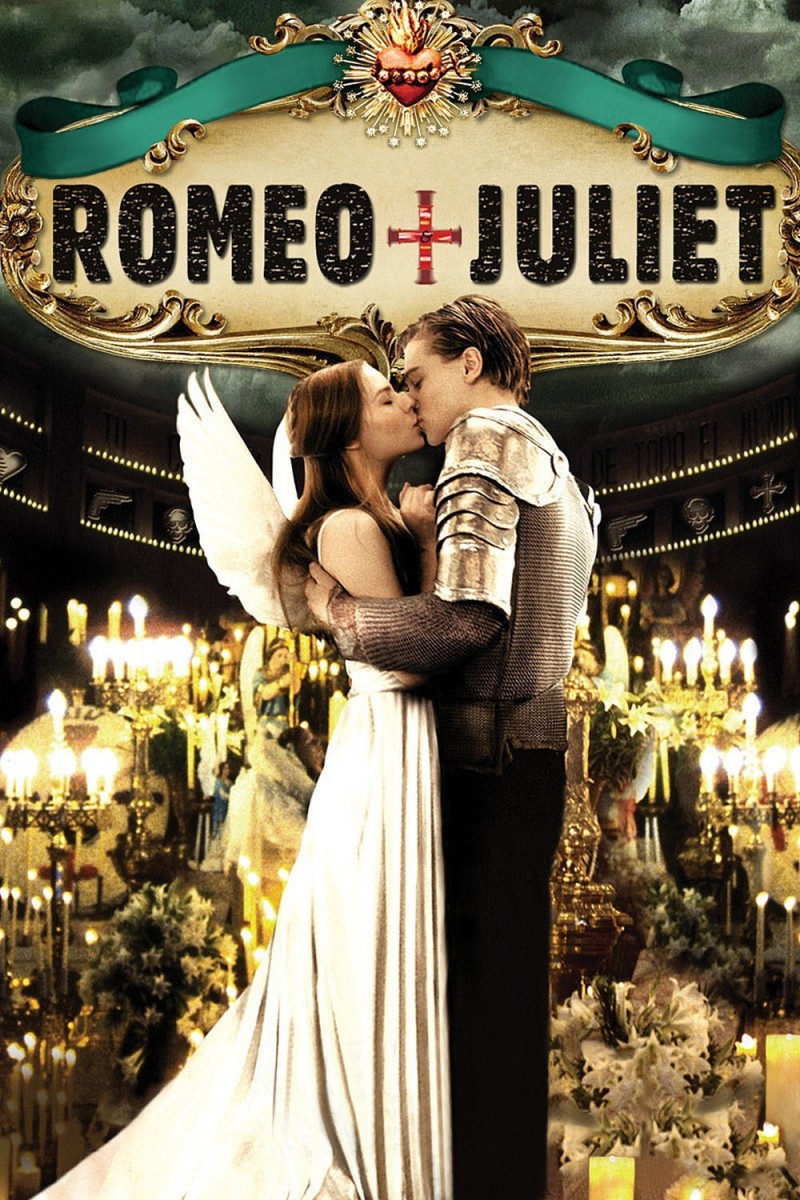 Who portrayed Romeo in Romeo + Juliet (1996)?
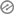 Leonardo DiCaprio
Movie Quiz
A N
In which series of films can you see a character named Frodo Baggins?
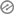 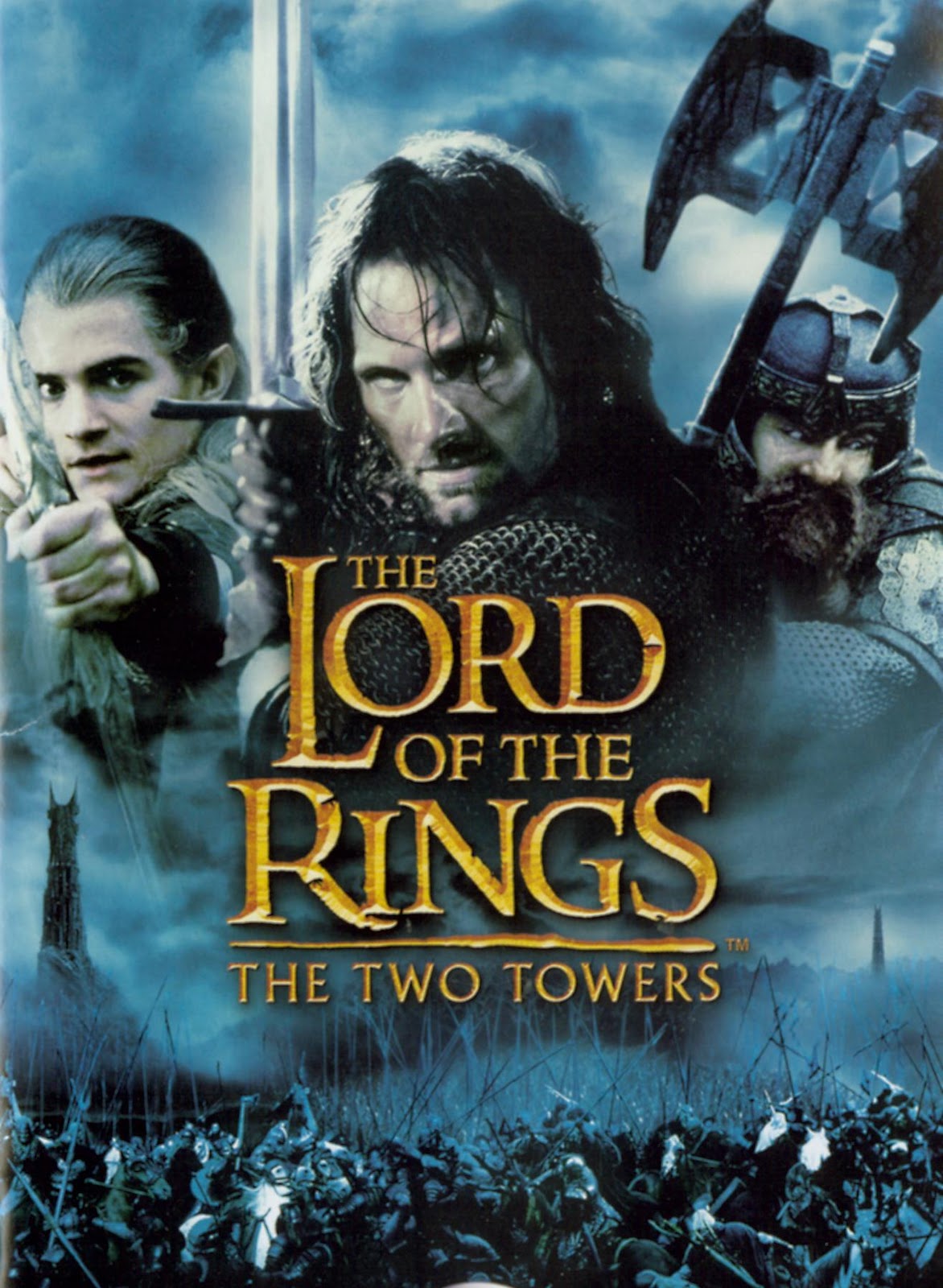 Lord of the Rings
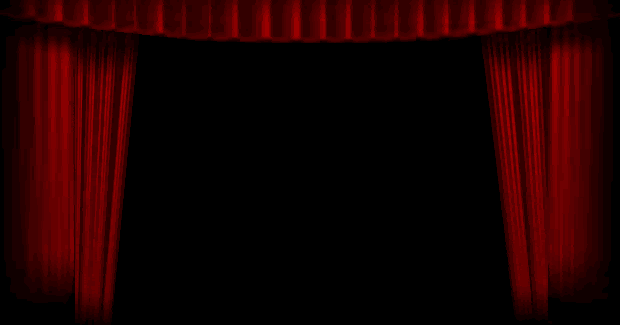 A N
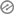